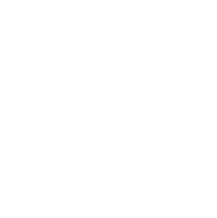 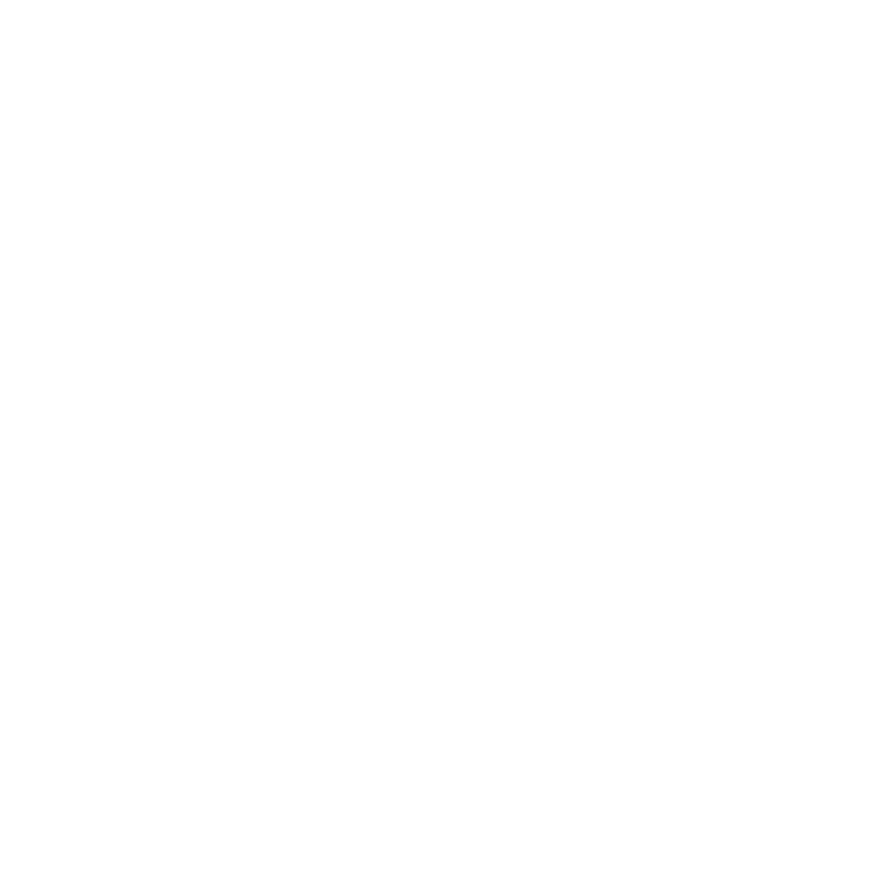 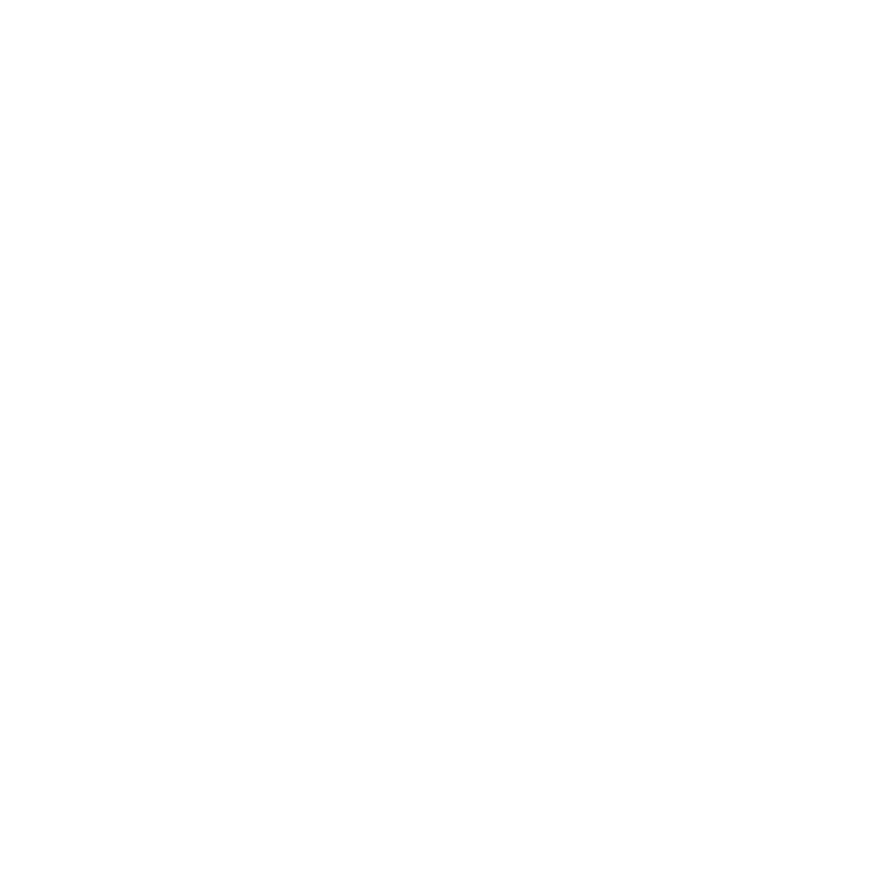 Curriculum for Wales Scheme of Learning:Science and Technology
7
Our Universe
Department Vision
Overall Learning Journey 7-11 Overtime
Statements of What Matters
Forces and energy provide a foundation for understanding our universe.
Being curious and searching for answers is essential to understanding and predicting phenomena.
Forces and energy can be used to describe the behaviour of everything from the smallest building blocks of matter to the motion of planets and stars. Understanding forces and energy helps us to predict and control the behaviour of our environment. These ideas can be modelled and expressed formally, providing a consistent mathematical framework to describe physical systems. This has enabled some of society’s greatest scientific breakthroughs and engineering achievements. An understanding of forces and energy can help learners overcome future challenges and use our planet’s resources efficiently and sustainably, helping them become responsible citizens of Wales and the world.
Curiosity about science and technology leads us to ask questions about the world around us. By being encouraged to use logic, evidence and creativity, learners will be supported to inquire into and apply scientific knowledge to further understanding of how our world works. Developing and testing models will also help them make sense of its complexity. With evidence derived from observations, new theories can be developed, and existing ideas may be refined or challenged.
Learners need to be able to evaluate scientific claims to help make informed decisions that affect our environment and well-being, including regarding the climate and nature emergency. The choices we make depend on many factors, including moral viewpoints and personal beliefs. However, rigorous and robust evidence-based research provides a solid foundation on which to base decisions. As ethically informed citizens, learners will need to consider the impact of our actions and of scientific and technological developments, locally and elsewhere in Wales, as well as in the wider world, asking ‘Just because we can, does that mean we should?’
Four Purposes
Integral Skills
Four Purposes Focus

Ambitious, capable learners who: set themselves high standards and seek and enjoy challenge and  are building up a body of knowledge with skills to connect and apply that knowledge in different contexts.

Enterprising, creative contributors who:

connect and apply their knowledge and skills to create ideas and products
lead and play different roles in teams effectively and responsibly
identify and grasp opportunities
. Creativity and innovation involved:
When they make their stop go animation of the life cycle of a star.
Critical thinking and problem solving:
Evaluating stop go animation and evaluating meteor practical.
Planning and organising:
Planning roles within a group
Time management
Personal effectiveness:
Communicating effectively during group work.
Evaluating a model produced.
Cross Curricular Skills
Pedagogical Principles
DCF: Stop go animation using ipads and software.
Numeracy: plotting and interpreting data (graphs and tables)
Literacy: comprehension tasks, writing a letter, oracy (during group work)
How will you teach it through the Pedagogical Principles?
Create authentic contexts for learning
Encourage Learners to take responsibility for their own learning
Support social and emotional development and positive relationships    
Encourage collaboration             
Sustained pupil effort to reach high and achievable targets         
Employ a broad repertoire of teaching approaches
Build on previous knowledge and experience to engage interest
Promote problem solving, creative and critical thinking  
Focus on four purposes
Use assessment for learning to accelerate progress        
Make connections within and across Areas of Learning Experience          
Reinforce cross curricular responsibilities, inc literacy, numeracy and digital competence.
Principles of Progression
Increasing effectiveness as a learner
Increasing breadth and depth of knowledge
Deepening understanding of the ideas and disciplines within Areas
Problem solving, skills based resilience using a trial and improvement  approach when carrying out their stop go animation.
Increased independence during learning and during group work.
The topic builds on prior knowledge  of our universe to produce increasingly sophisticated understanding of concepts, such as:
meteors and their affects on our planet
the causes of seasons
progression in space travel
the life-cycle of a star
When learners are carrying out investigations, they are developing their scientific inquiry skills which can then be applied across a range of themes.
Refinement and growing sophistication in the use and application of skills
Making connections and transferring learning into new contexts
Additional notes & Misconceptions
Learners are exploring, designing, analysing, evaluating, problem solving and creating within a range of contexts. They will refine these skills based on both peer and teacher feedback.
Learners will be able to make links between familiar and unfamiliar contexts e.g. their knowledge and understanding of the seasons, and day and night is developed and underpinned by scientific facts.
Progression Steps to inform teaching
Progression step 2
Progression step 3
Progression step 4
I can recognise patterns from my observations and investigations and can communicate my findings.
I can suggest conclusions as a result of carrying out my inquiries.

I can evaluate methods to suggest improvements.
I can use my findings to draw valid conclusions.
Progression Steps to inform teaching
Progression step 2
Progression step 3
Progression step 4
.I can recognise patterns from my observations and investigations and can communicate my findings.
I can use my  knowledge and understanding to predict effects as part of my scientific exploration.

I can explore and communicate the basic properties of light, sound, electricity and magnetism
I can explore how the motion of objects can be affected by applying specific forces.

I can use a variety of simple models to describe the forces acting on an object.
Prerequisite knowledge
How will skills be taught in this topic?
Knowledge of solar system, day and night, moon, sun, stars, awareness of seasons, awareness of space travel.
To be able to use and apply scientific knowledge correctly to different contexts.

To be able to correctly analyse and interpret data 

To produce accurately and precisely written scientific reports using tier 3 vocabulary 

To be able to correctly display scientific data in the most appropriate format.
Making connections & Authentic Contexts
Careers and work related experiences:
Letter to the European Space Agency identifies personal skills.
Authentic contexts:
Investigating meteor strikes.
Key concepts & learning intentions
Structure of solar system
Interpreting numerical data
Sequencing the life cycle of a star.
Natural satellites
Causes of seasons
Distinguishing between asteroids, meteors and comets
Key vocabulary
Meteor, unmanned, stars, planets, solar system, universe, galaxy, seasons, gravity, comet, asteroid, satellite, moon, black dwarf, white dwarf, super nova, nebula, main sequence, proto star, red giant, super red giant, black hole, prediction, conclusion, analyse, evaluation.